Organiseren
Hoever zijn we nu?
Organiseren hoe doe je dat?
Je kunt een baan hebben als projectmanager of eventmanager 


Wat doen ze allebei?

Toch zijn er verschillen kijk naar de plaatjes:
Event/ projectmanager
De projectmanager:
Heeft een klant met een product (een doel = een goal)
Die wil dat het gaat verkopen dus verzint wat (initiate) 
Gaat een plan bedenken
Kijkt wat belangrijk is (priorities) en of het compleet is
Gaat het uitvoeren en motitoren (execute and monitor)
En komt dan met taken zoals bv. Een project/ event organiseren
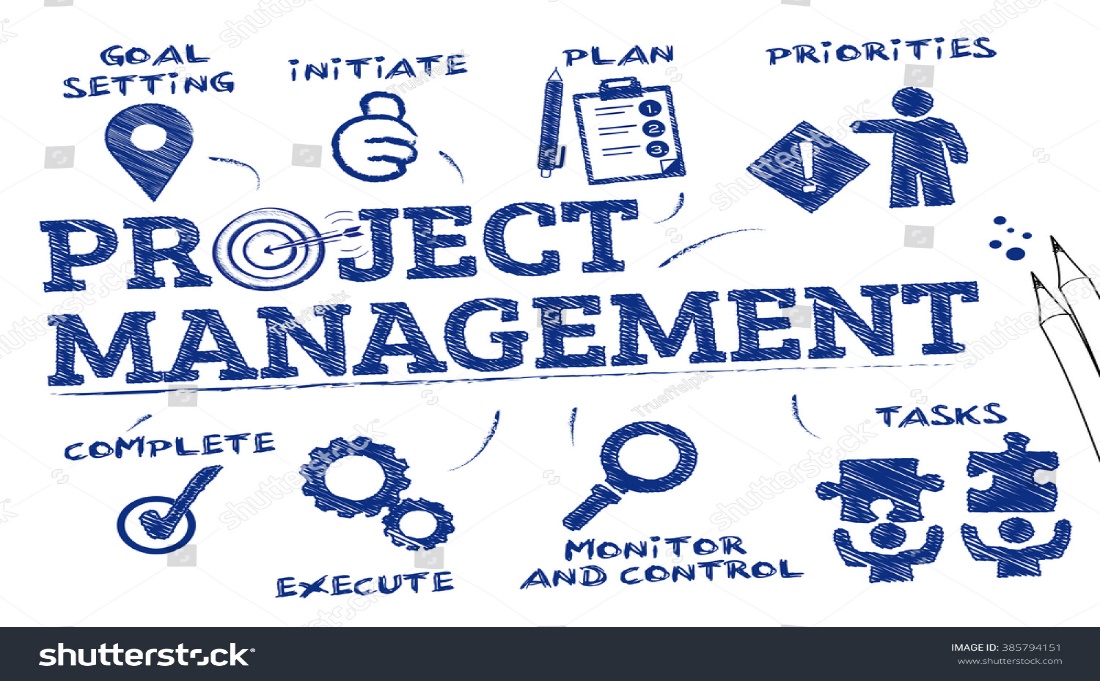 De Eventmanager heeft een idee (target = doel) voor een bepaalde groep
Hij gaat iets( opnieuw) organiseren en kijkt wat het budget is
Kijkt wat ie moet doen en wat ie wil gaan creëren (creation) 
Maakt een schema
Maakt reclame (marketing)
Denkt aan de veiligheid (security)
Denkt aan hoe alles moet worden aangeleverd (logistics)
En kijkt waar hij dat gaat doen
Event/ projectmanager
Wij zijn dus de………………………….
De Eventmanager heeft een idee (target = doel) voor een bepaalde groep
Hij gaat iets( opnieuw) organiseren en kijkt wat het budget is
Kijkt wat ie moet doen en wat ie wil gaan creëren (creation) 
Maakt een schema
Maakt reclame (marketing)
Denkt aan de veiligheid (security)
Denkt aan hoe alles moet worden aangeleverd (logistics)
En kijkt waar hij dat gaat doen
Wat hebben we gedaan?
Wat hebben we gedaan?
Het gesprek met de opdrachtgever (hoe stel je je op, wat vraag je, wat niet, hoe presenteer je jezelf
Het budget van de open avond = ………………………………….
Hoe stel je welke vragen en waarom?
Wat hebben we gedaan?
We hebben met de opdrachtgever een gesprek gehad. Daarna hebben we onze wensen/ mogelijkheden/ eisen opnieuw in de PowerPoint aangepast.
Wat hebben we gedaan?
We hebben een mindmap gemaakt met een idee
We maken een moodboard en gaan dat presenteren
We hebben een PowerPoint gemaakt over de open dag
We hebben een pitch gepresenteerd
Wat gaan we doen?
Een draaiboekteam (op welk tijdstip gaan we wat doen, wie en wanneer?)
Een promotieteam (flyer maken, poster maken, reclame maken via social media)
Een beveiligings- en calamiteitenteam (beveiliging regelen, zij zorgen dat alles goed loopt, bij problemen tijdens de avond kijken we naar hen, zij bedenken vooraf wat er mis zou kunnen gaan, tijdens zoeken ze naar een oplossing en vooraf kijken ze of aan alle wetten van de is voldaan)
Een interieurontwerpteam (welke versiering, hoe, wanneer, wie en waar)
Een cateringteam (hapjes maken, drank inkopen)
Een begrotingsteam (die gaan een begroting van kosten en opbrengsten maken).
Een calamiteitenteam
Wat moeten we daarna nog regelen?
Op de dag zelf gaan we alles wat we voorbereid hebben ook uitvoeren, een deel van de uitvoering zit natuurlijk ook in de voorbereiding….

We zitten trouwens allemaal in het schoonmaakteam
En natuurlijk in de evaluatie
We gaan groepen maken….
Een draaiboekteam (op welk tijdstip gaan we wat doen, wie en wanneer?)
Een promotieteam (flyer maken, poster maken, reclame maken via social media)
Een beveiligingsteam (beveiliging regelen)
Een interieurontwerpteam (welke versiering, hoe, wanneer, wie en waar)
Een cateringteam (hapjes maken, drank inkopen)
Een begrotingsteam (die gaan een begroting van kosten en opbrengsten maken).
Een calamiteitenteam (zij zorgen dat alles goed loopt, bij problemen tijdens de avond kijken we naar hen, zij bedenken vooraf wat er mis zou kunnen gaan, tijdens zoeken ze naar een oplossing en vooraf kijken ze of aan alle wetten van de is voldaan).
Wie vinden we nu het beste als teamcaptain?
Noem een naam bij elk van de teams :
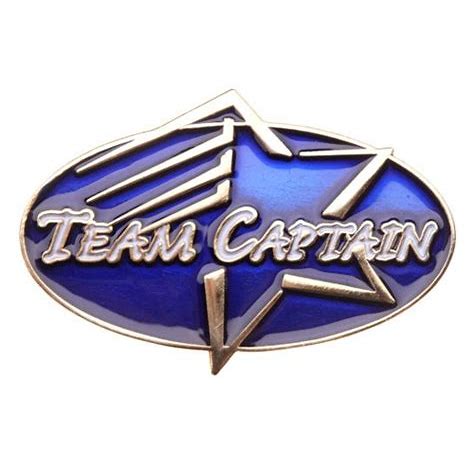 Een draaiboekteam 
Een promotieteam 
Een beveiligingsteam 
Een interieurontwerpteam 
Een cateringteam (hapjes maken, drank inkopen)
Een begrotingsteam 
Een calamiteitenteam

Nog iets vergeten? Een gastvrouw/heer team? 

De genoemde captains verdelen zich over het lokaal
Sluit je aan bij één van de bovengenoemde groepen
Begin met de opdrachten van het team